PRESENTAZIONE
I.P.S.S.A.R  Beltrame
Via Carso 114 – Vittorio Veneto
Servizio di gestione della manutenzione del Patrimonio della Provincia di Treviso. Global Service Manutentivo di IV Generazione
COMPOSIZIONE ATI
GOVERNO
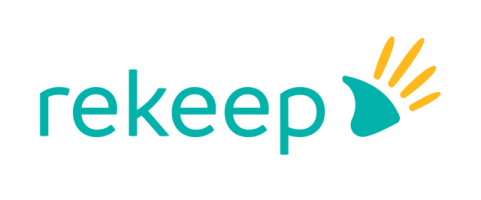 OPERATIVITÀ
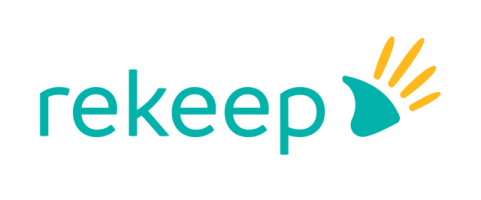 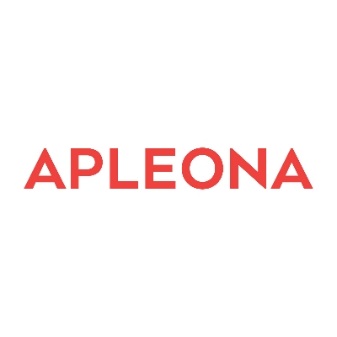 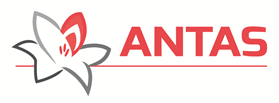 Gestione Termica
Gestione Idraulica
Gestione Edile
Gestione Elettrica
Gestione Termica
Gestione Idraulica
RESPONSABILI STRUTTURA ORGANIZZATIVA ATI
RESPONSABILE DEL CONTRATTO, a capo della struttura di supporto e si occuperà di coordinare le aree funzionali di ausilio alla Commessa.  

RESPONSABILE DI COMMESSA, la risorsa di collegamento con la struttura di  supporto e coordina le attività gestionali e tecnico operative della commessa.

RESPONSABILI TECNICI
Termico/idraulico
Edile/assimilabili
Energia
Elettrico/assimilabili
Informatico
Sicurezza

CUSTODI ENERGETICI
Zona A
Zona B
PRESENTAZIONE CUSTODI ENERGETICI
-VISITA ALLO SMART METER
-VISUALIZZAZIONE DEI CONSUMI SUL SITO GREEN SCHOOL
-VISUALIZZAZIONE DASHBOARD TV
A.1  SMART METER
XMETER: 
L’ XMETER ha il compito di prelevare e registrare i dati fisici «in campo» mediante alcuni sensori a lui collegati.
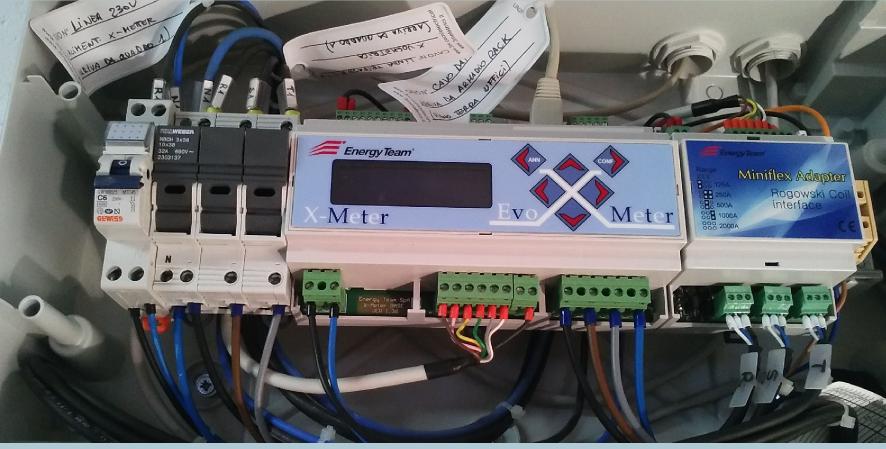 A.1  SMART METER
QUANTOMETRO:
E’ un misuratore di portata di un aeriforme: misura la portata di gas che transita all’interno di una tubazione di diametro predefinito.
Il quantometro viene utilizzato per misurare la quantità di GAS METANO consumato dall’impianto termico.
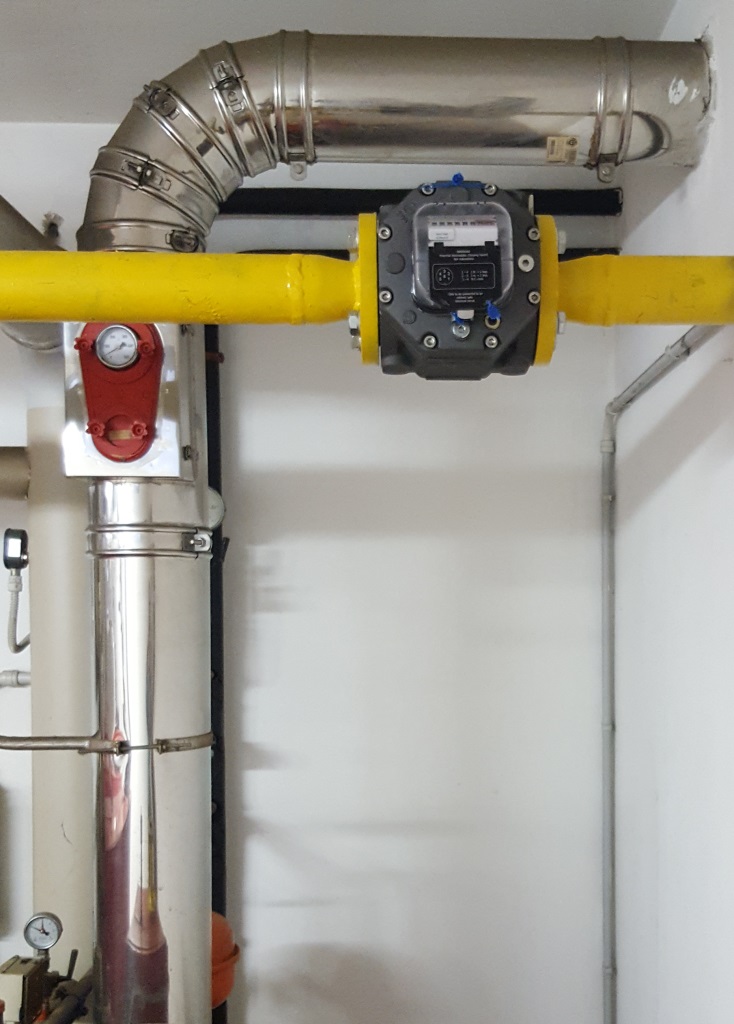 A.2 VISUALIZZAZIONE CONSUMI
Dal sito Green School è possibile visualizzare anche i consumi della propria Scuola
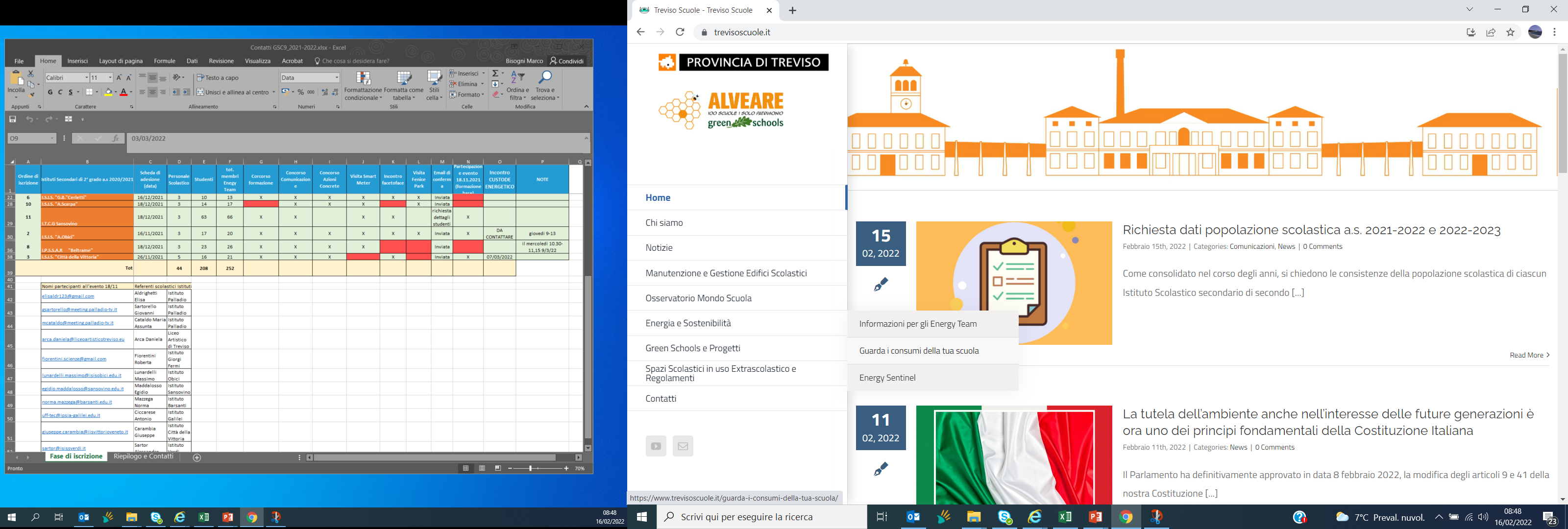 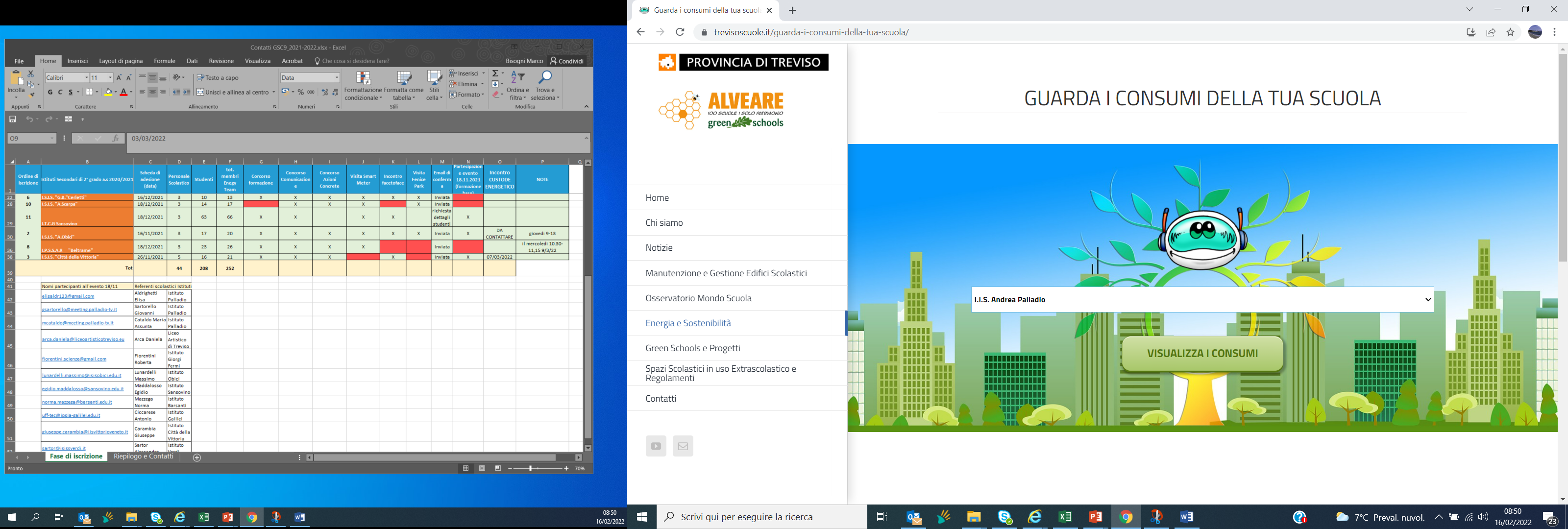 A.2 VISUALIZZAZIONE CONSUMI
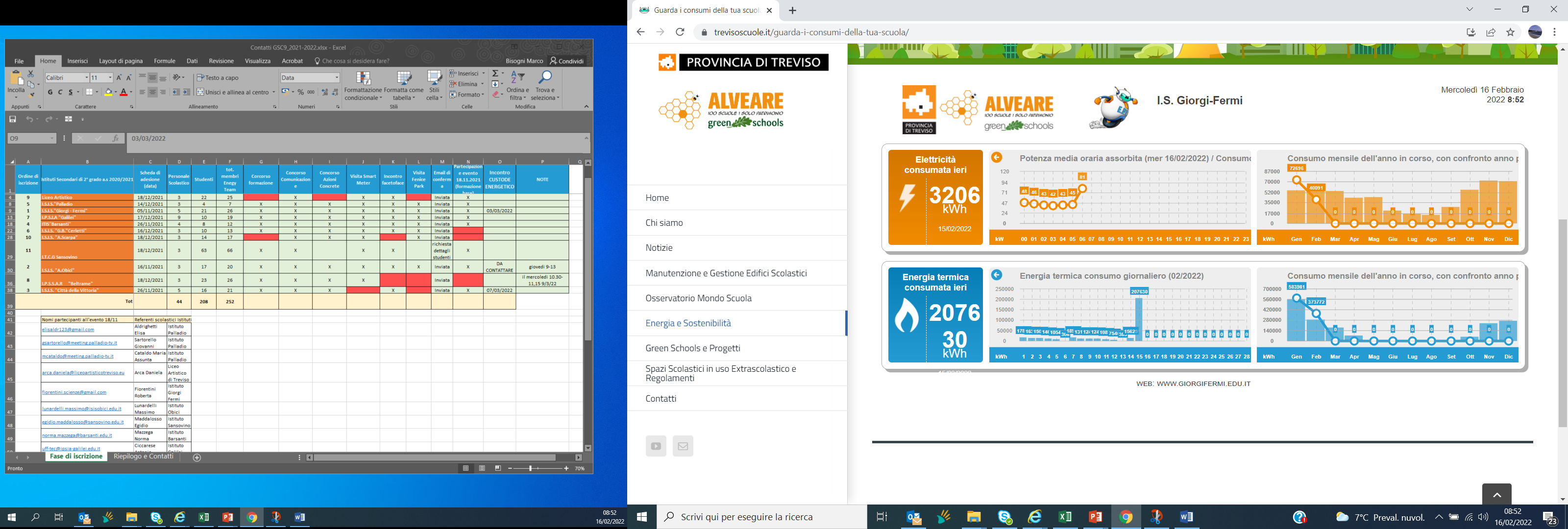 A.4 VISUALIZZAZIONE DASHBOARD CONSUMI SUI MONITOR TV
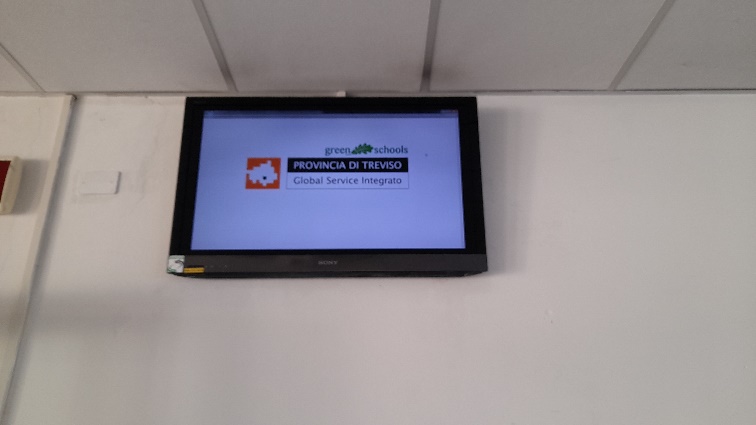 Dal monitor TV presente all’ingresso della Scuola è possibile leggere i consumi.
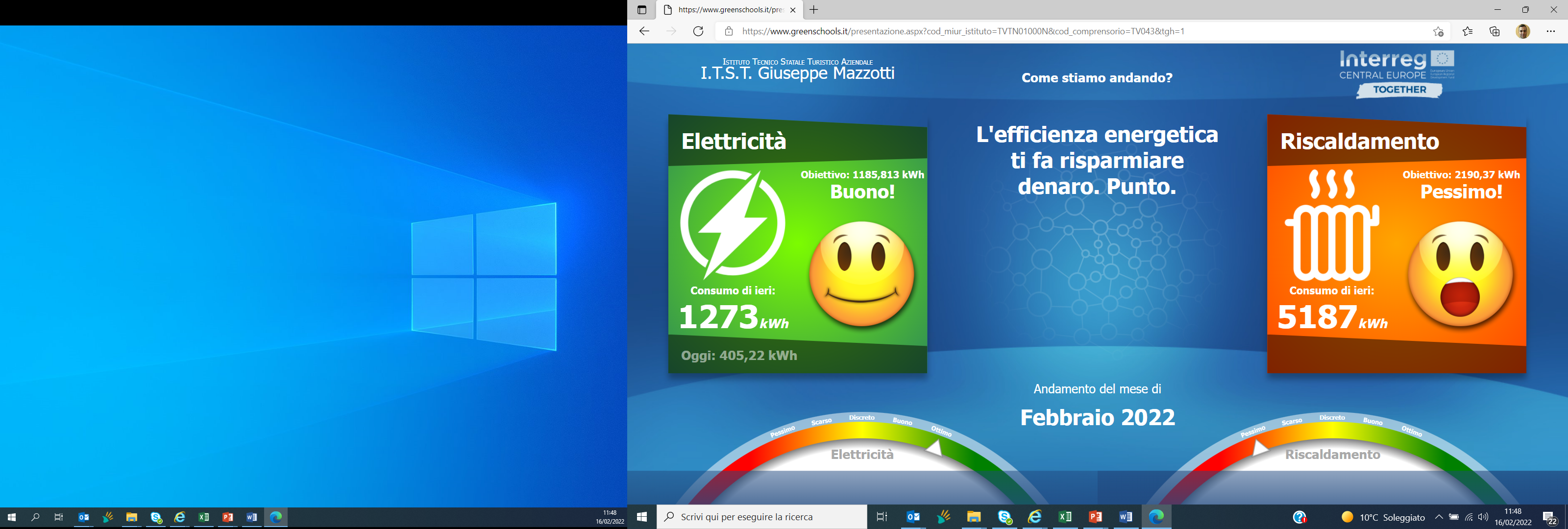 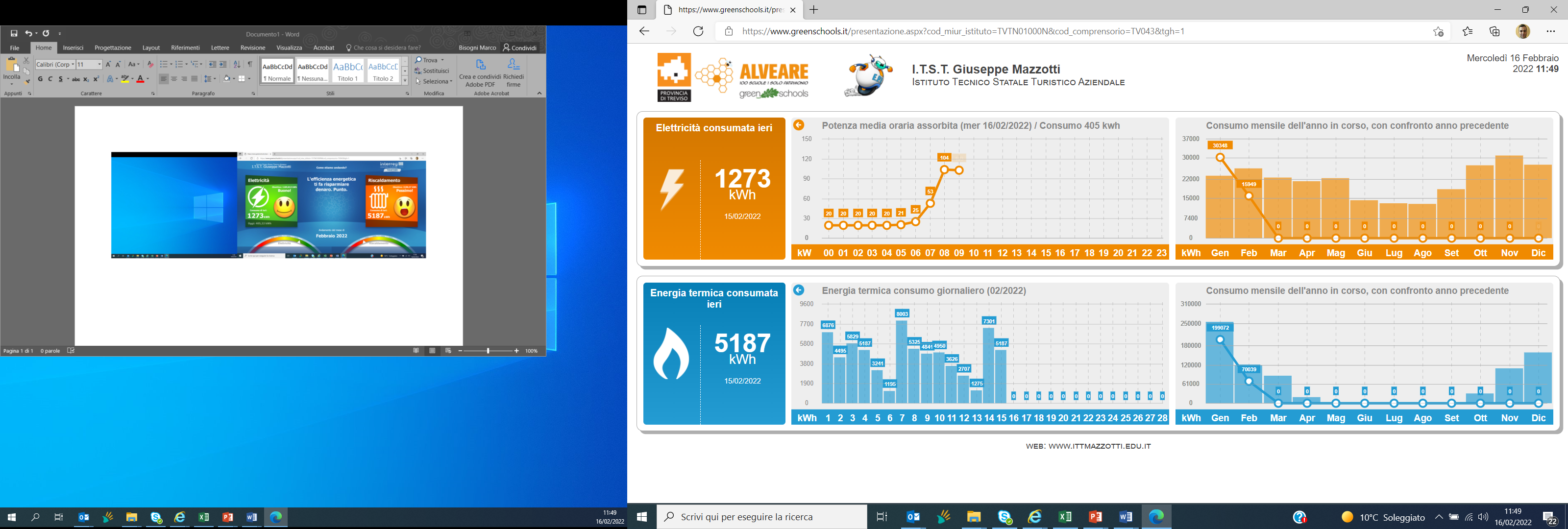 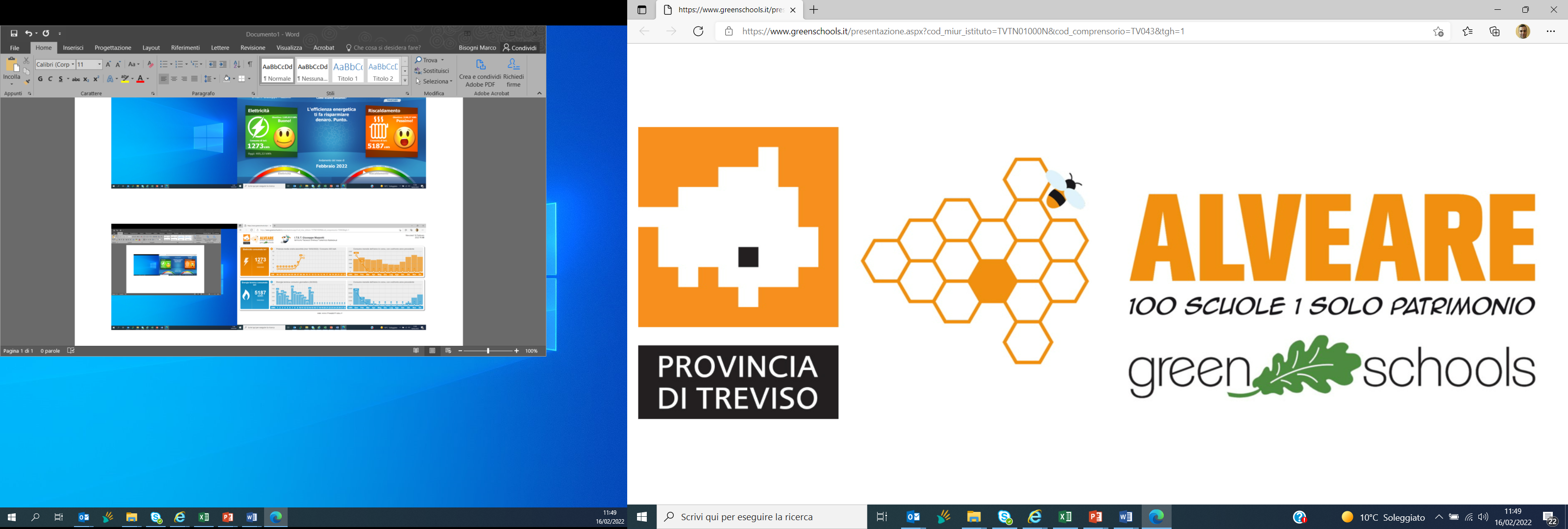 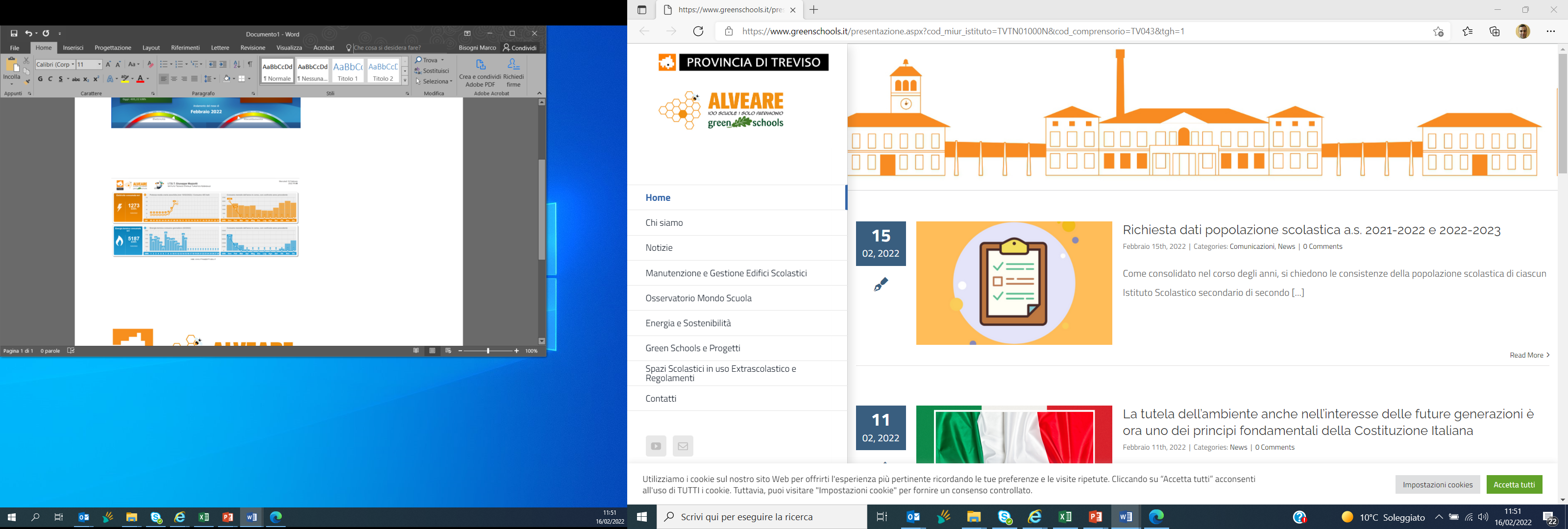 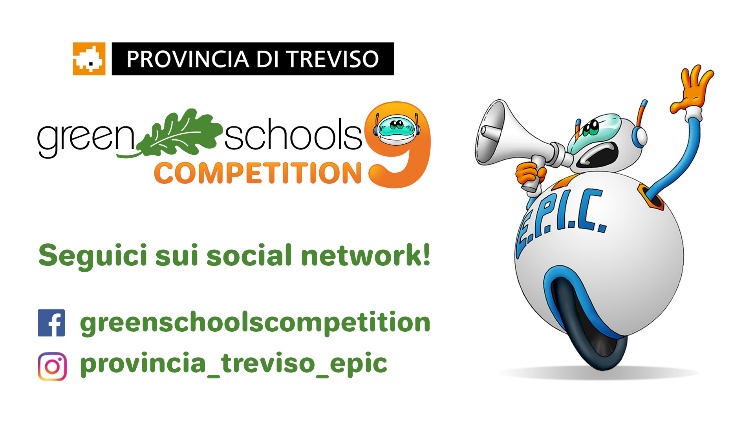 Coming soon…
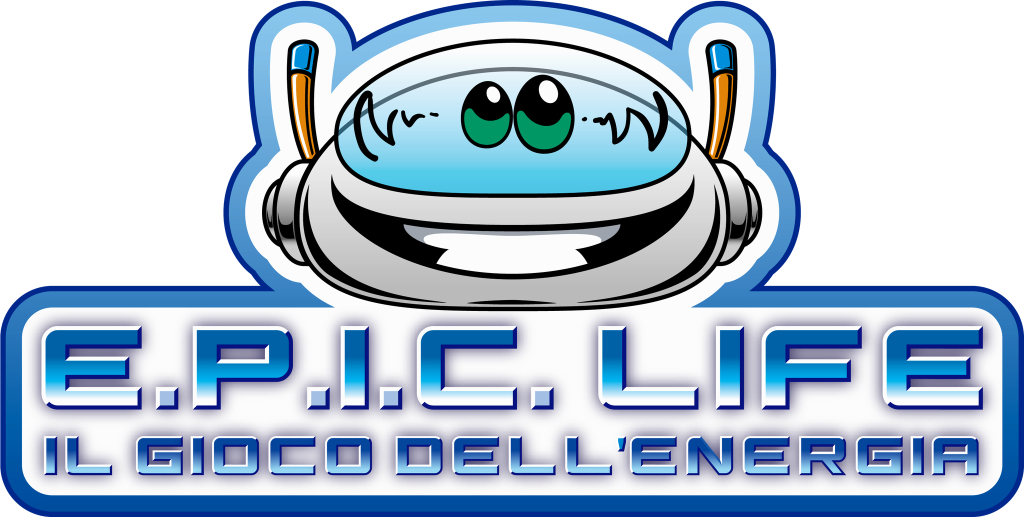 Quali sono i comportamenti da adottare per l’uso sostenibile e responsabile dell’energia e delle risorse nella tua casa e nella tua scuola? Quali sono i gesti e le azioni quotidiane che aiutano l’ambiente e ci aiutano a risparmiare energia?
Da queste domande nasce EPIC LIFE – Il gioco dell’energia, il gioco che insegna grazie all’aiuto di EPIC, il simpatico tutor della Green Schools Competition, quali sono i giusti comportamenti da adottare che, se condivisi, possono essere il motore del cambiamento. Tutela ambientale, risparmio energetico e risparmio idrico sono gli ambiti in cui andrai ad agire insieme ad EPIC, adottando comportamenti virtuosi e responsabili.  
Guideremo EPIC in due livelli di gioco:
la casa e la scuola.
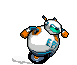 Seguiteci sui social…
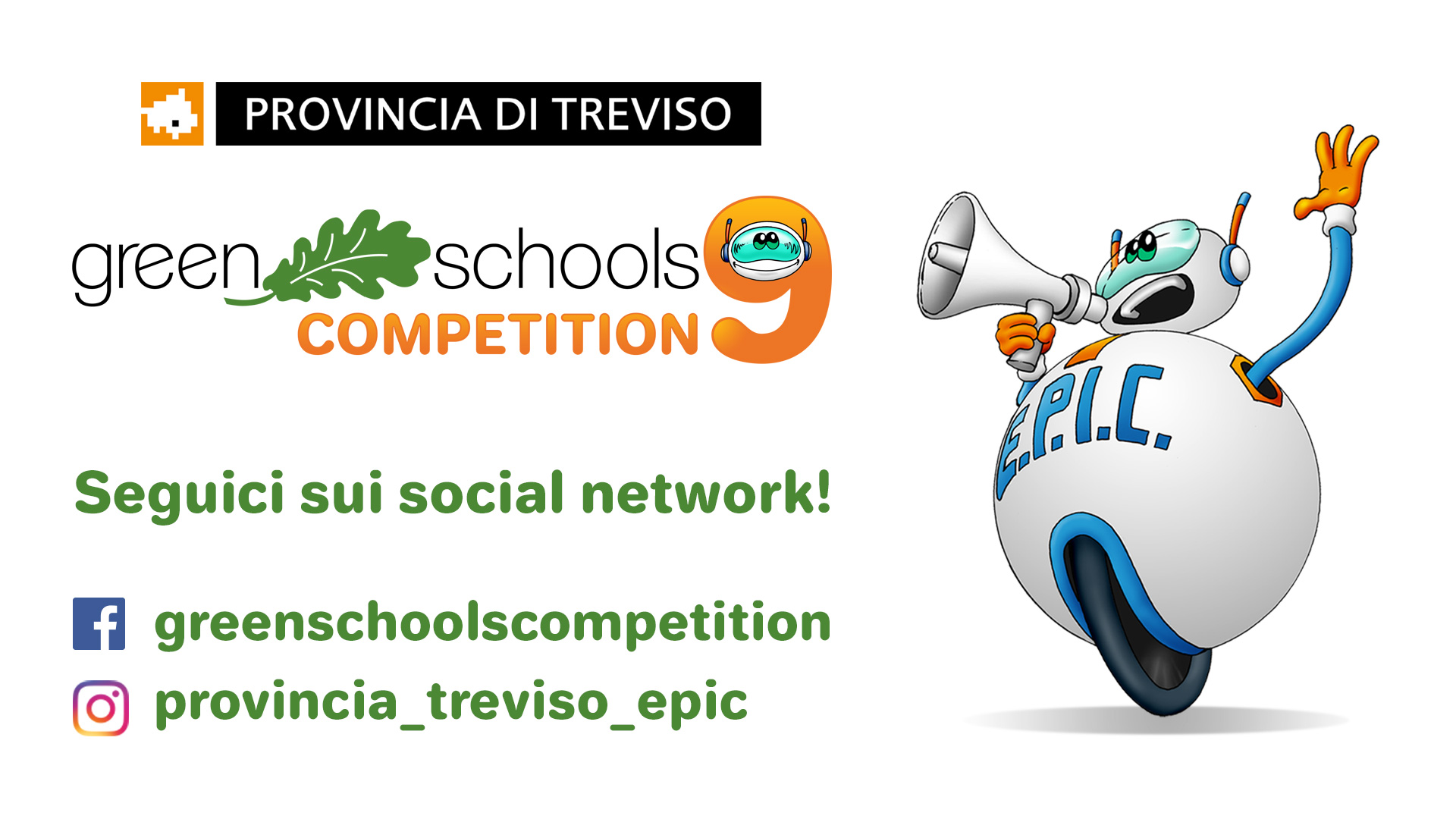 GRAZIE PER L’ATTENZIONE